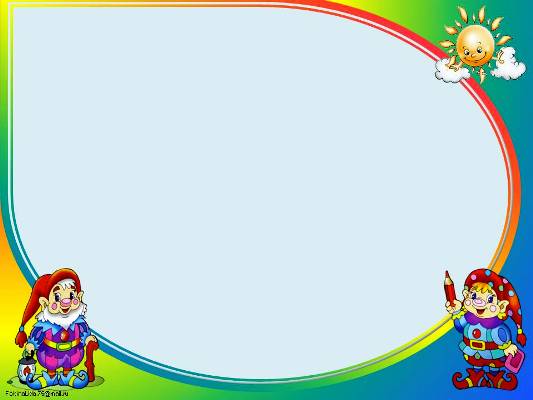 Презентация логопедического кабинета
Учитель-логопед :
Хузина Ольга Михайловна
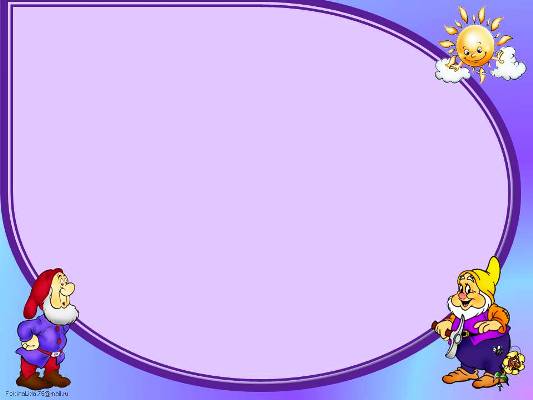 Цель деятельности логопедического кабинета:
создание рациональных условий для коррекционного обучения дошкольников   с 
 недостатками в развитии устной речи
Основные задачи:
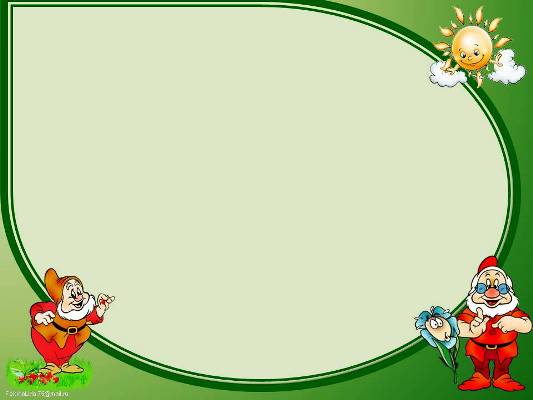 Раннее выявление, своевременное предупреждение   и преодоление недостатков в речевом развитии дошкольников
Пропаганда логопедических знаний среди работников дошкольного учреждения, вовлечение воспитателей в процесс формирования нормированной речи
Пропаганда логопедических знаний среди работников дошкольного учреждения, вовлечение воспитателей в процесс формирования нормированной речи
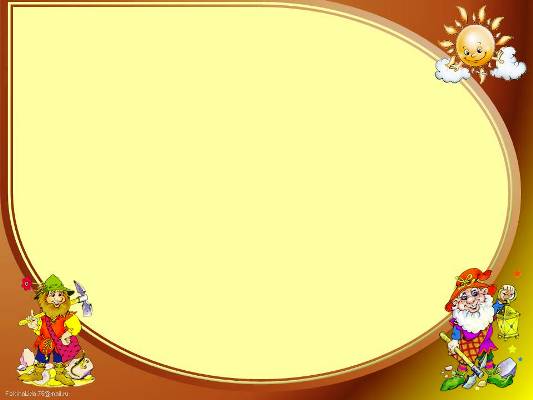 УЧЕБНО-ДИДАКТИЧЕСКИЙ МАТЕРИАЛ
ИГРОВАЯ ЗОНА
КАБИНЕТ
ЛОГОПЕДА
РАБОЧАЯ ЗОНА ЛОГОПЕДА
ИНФОРМАЦИОННО-МЕТОДИЧЕСКАЯ БАЗА
УЧЕБНАЯ ЗОНА
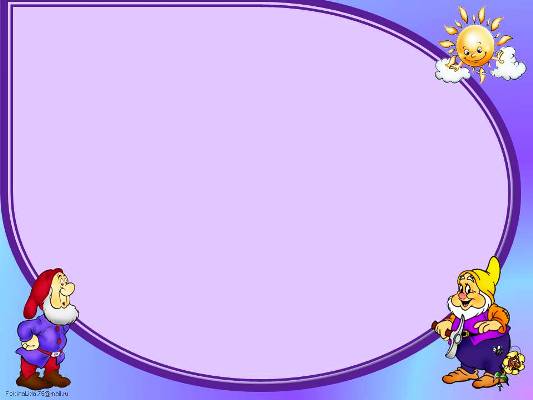 РАБОЧАЯ ЗОНА
учителя-логопеда
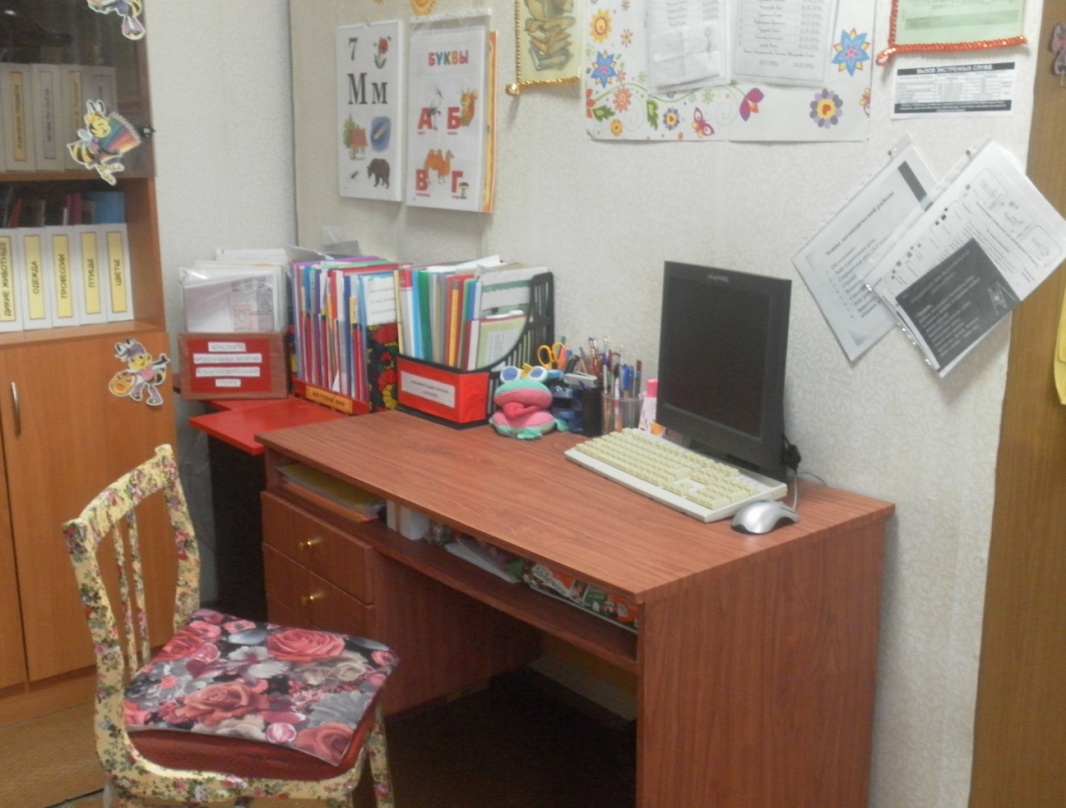 Рабочий стол
Документация 
Компьютер
Принтер
Колонки
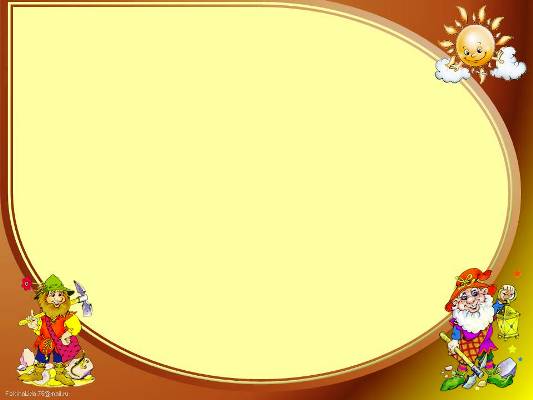 УЧЕБНАЯ ЗОНА
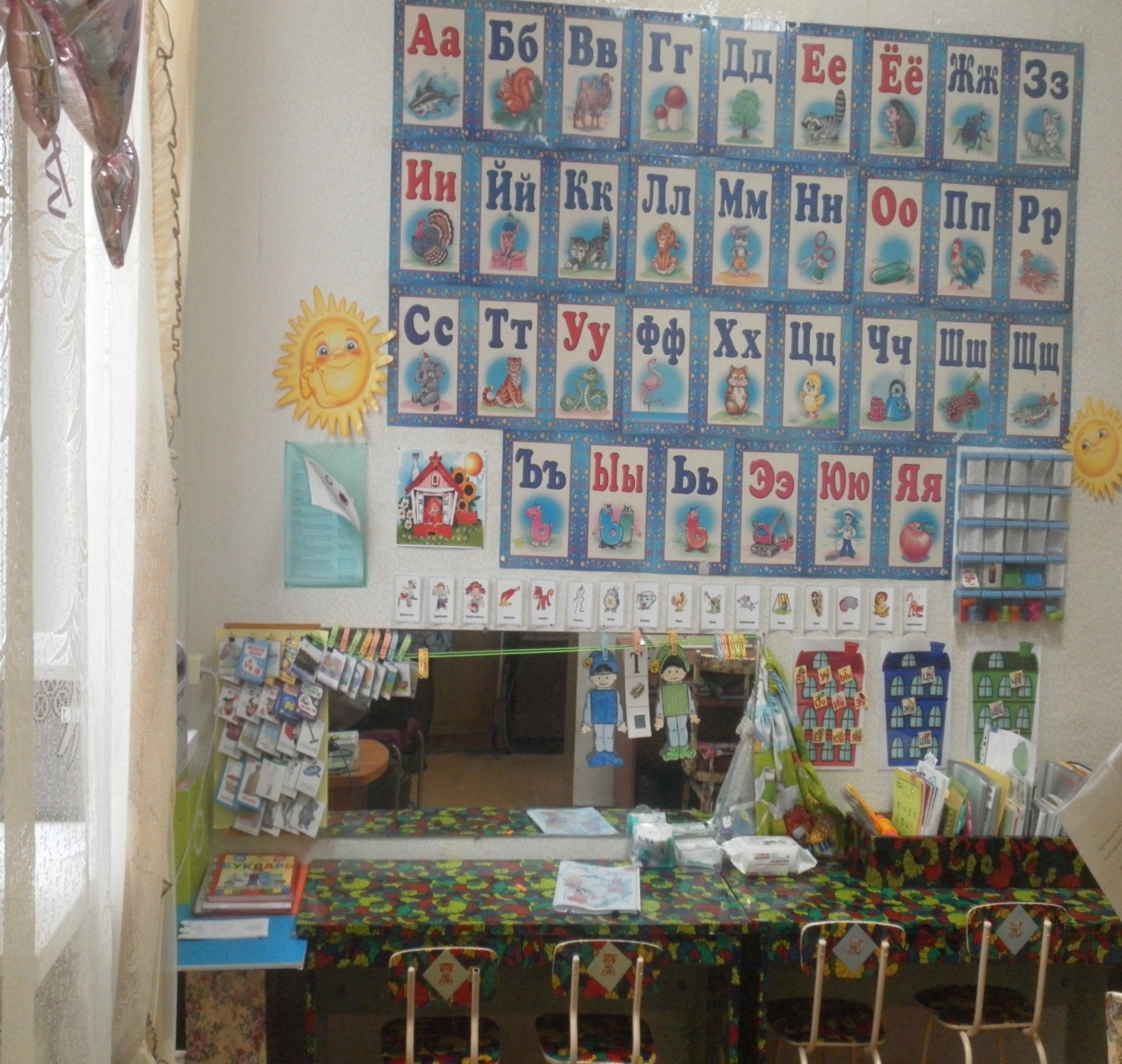 2 комплекта «учебный стол – стул»;
Мольберт с 2 рабочими поверхностями (магнит– маркер);
Зеркало для индивидуальной работы;
Индивидуальные зеркала.
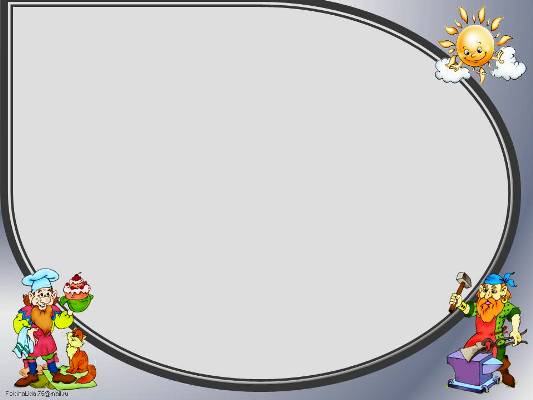 ИНФОРМАЦИОННО-МЕТОДИЧЕСКАЯ БАЗА
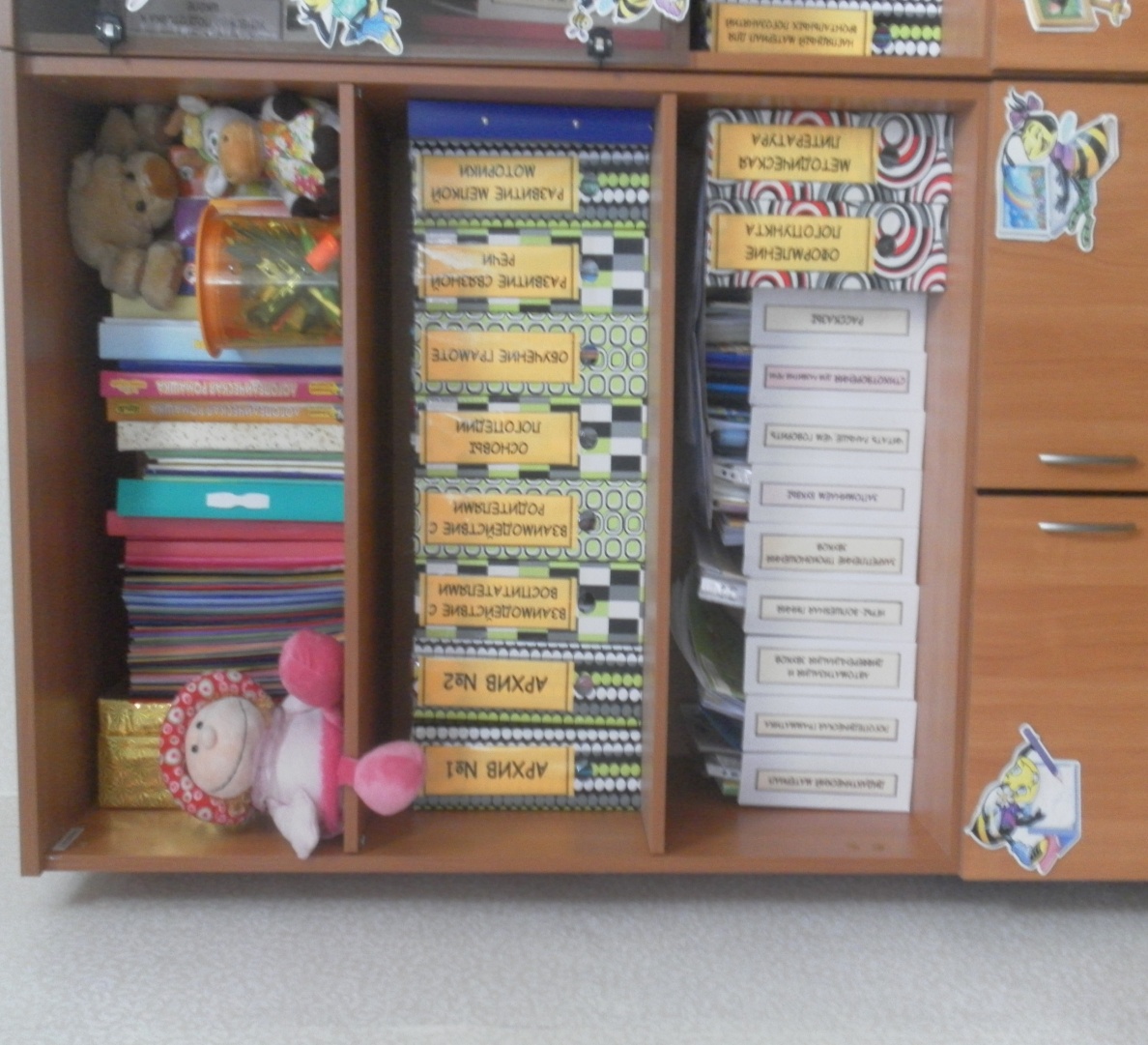 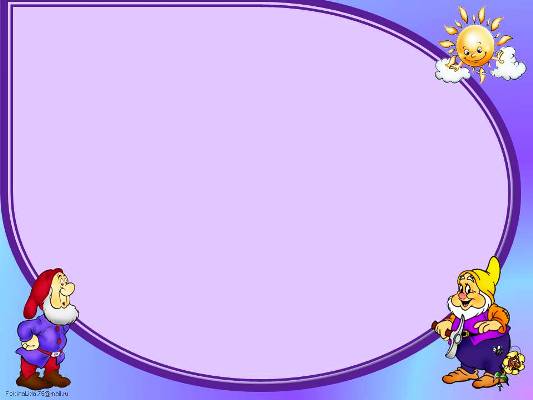 УЧЕБНО-ДИДАКТИЧЕСКИЙ МАТЕРИАЛ
Чёткая организациякоррекционно-развивающего    процесса,
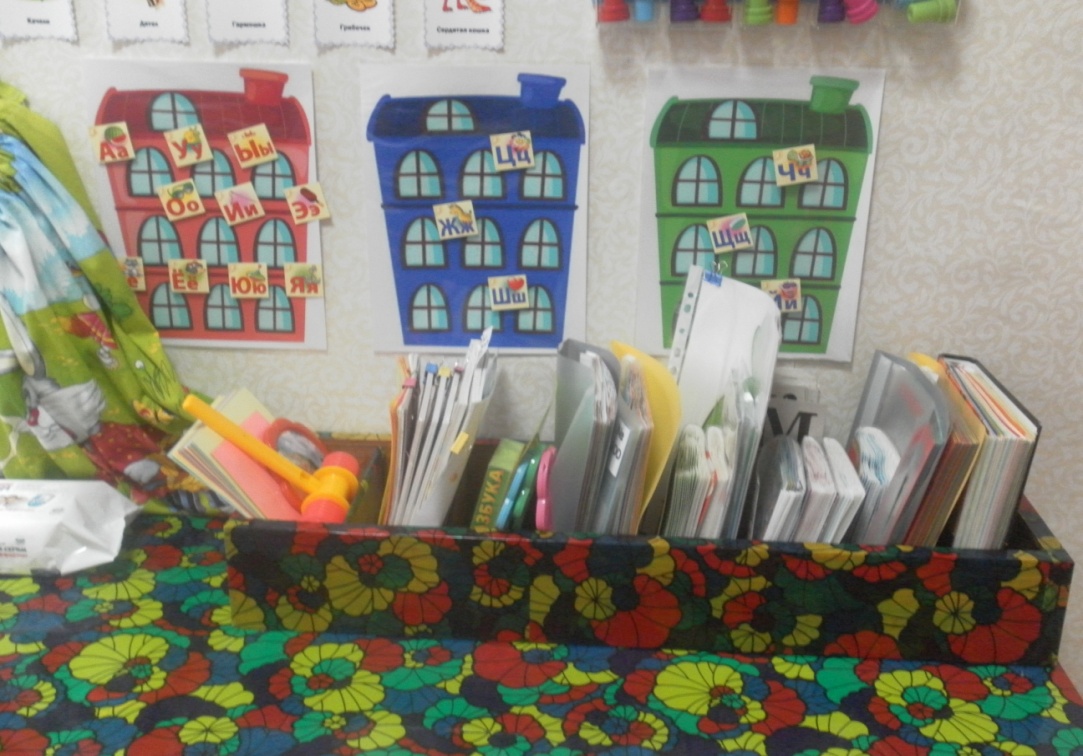 требует  применения  огромного количества разнообразного  наглядно- дидактического материала,   систематизированного 
       с учётом:    -речевого нарушения;
                           -поэтапности работы; 
                           -возраста обучающихся .                                                                  
          Материал 
          классифицирован                                                       
                                ПО   РАЗДЕЛАМ:
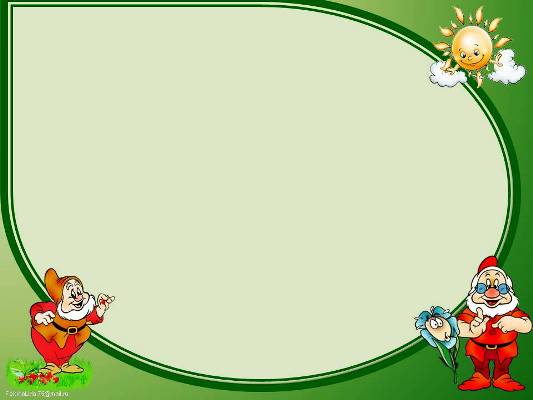 Рабочие тетради для закрепления 
произношения звуков речи
Игры для автоматизации 
звуков в речи
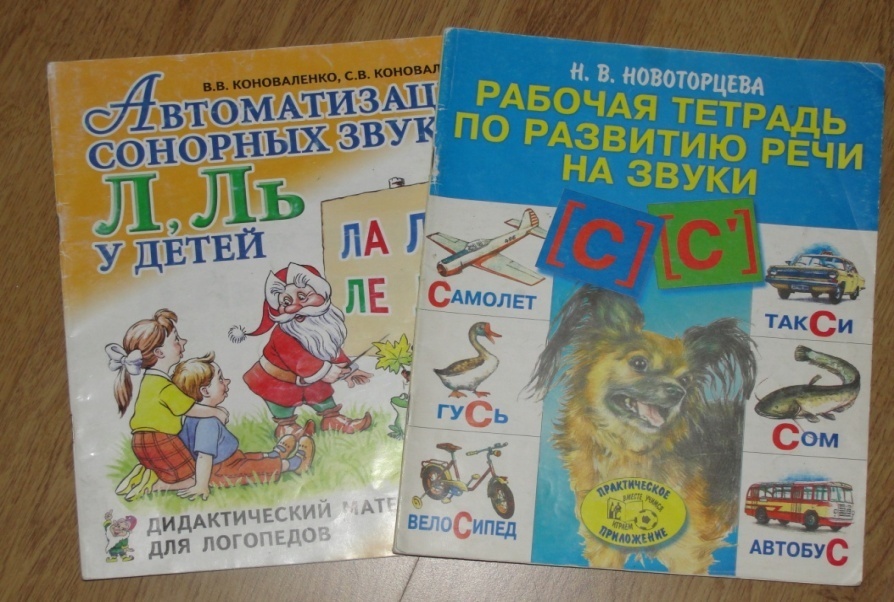 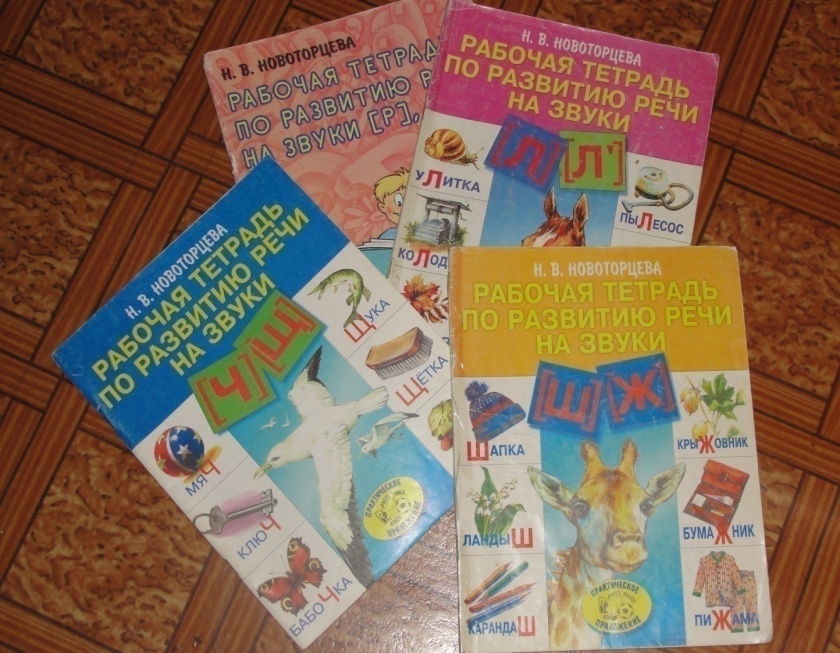 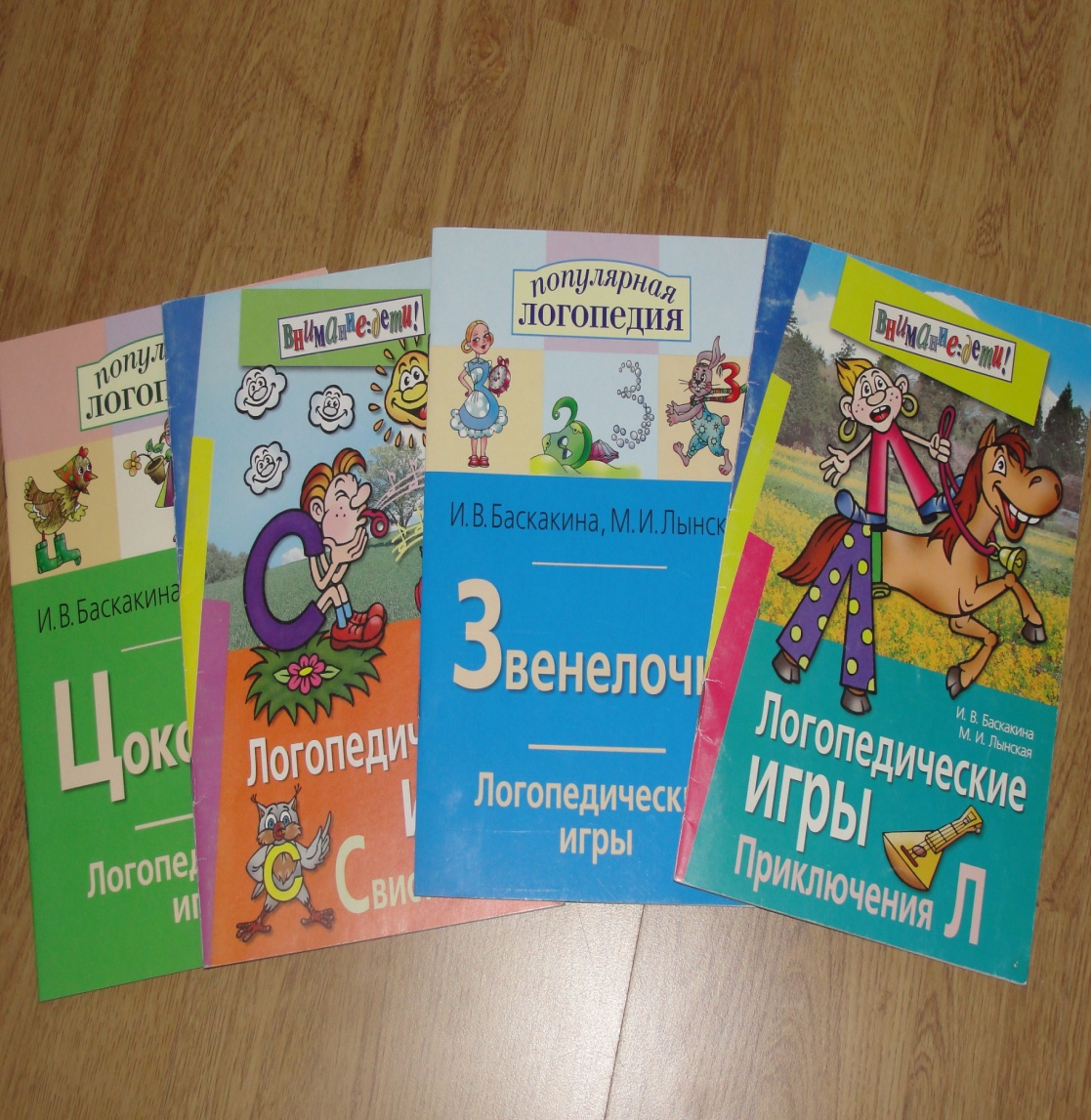 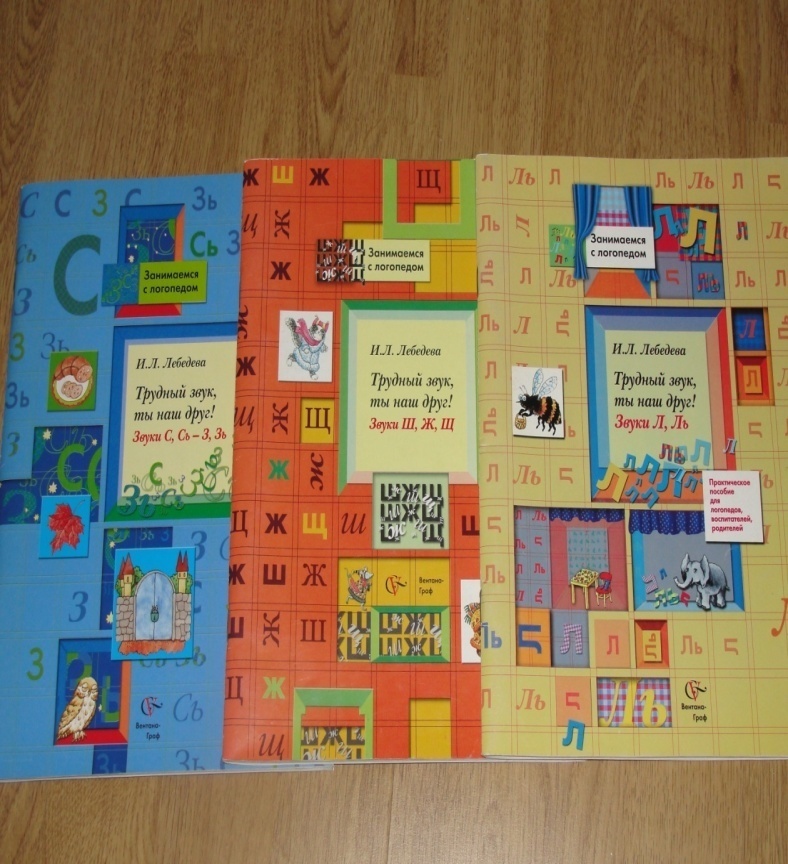 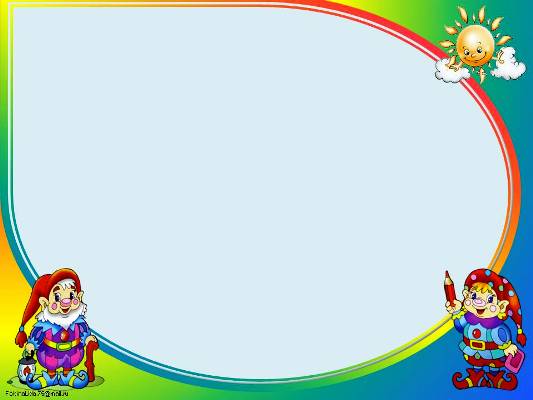 Раздаточный картинный материал
 для развития речи
Материал для выполнения
 домашних заданий
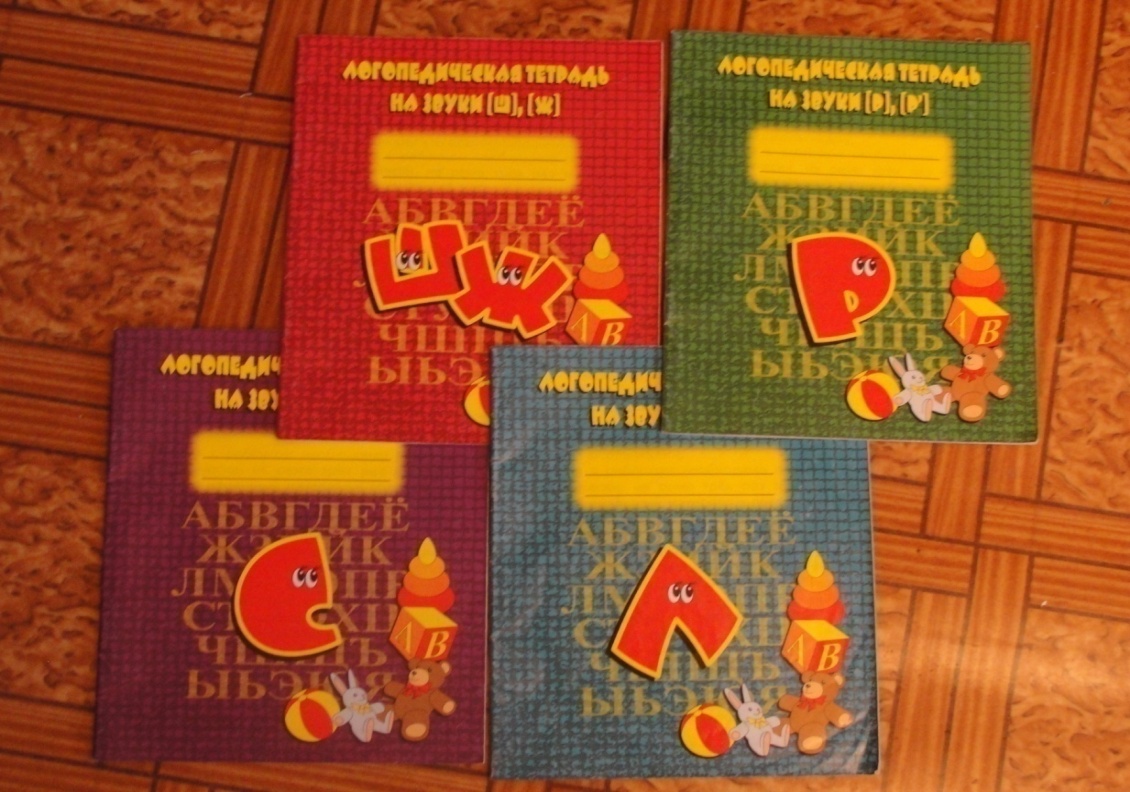 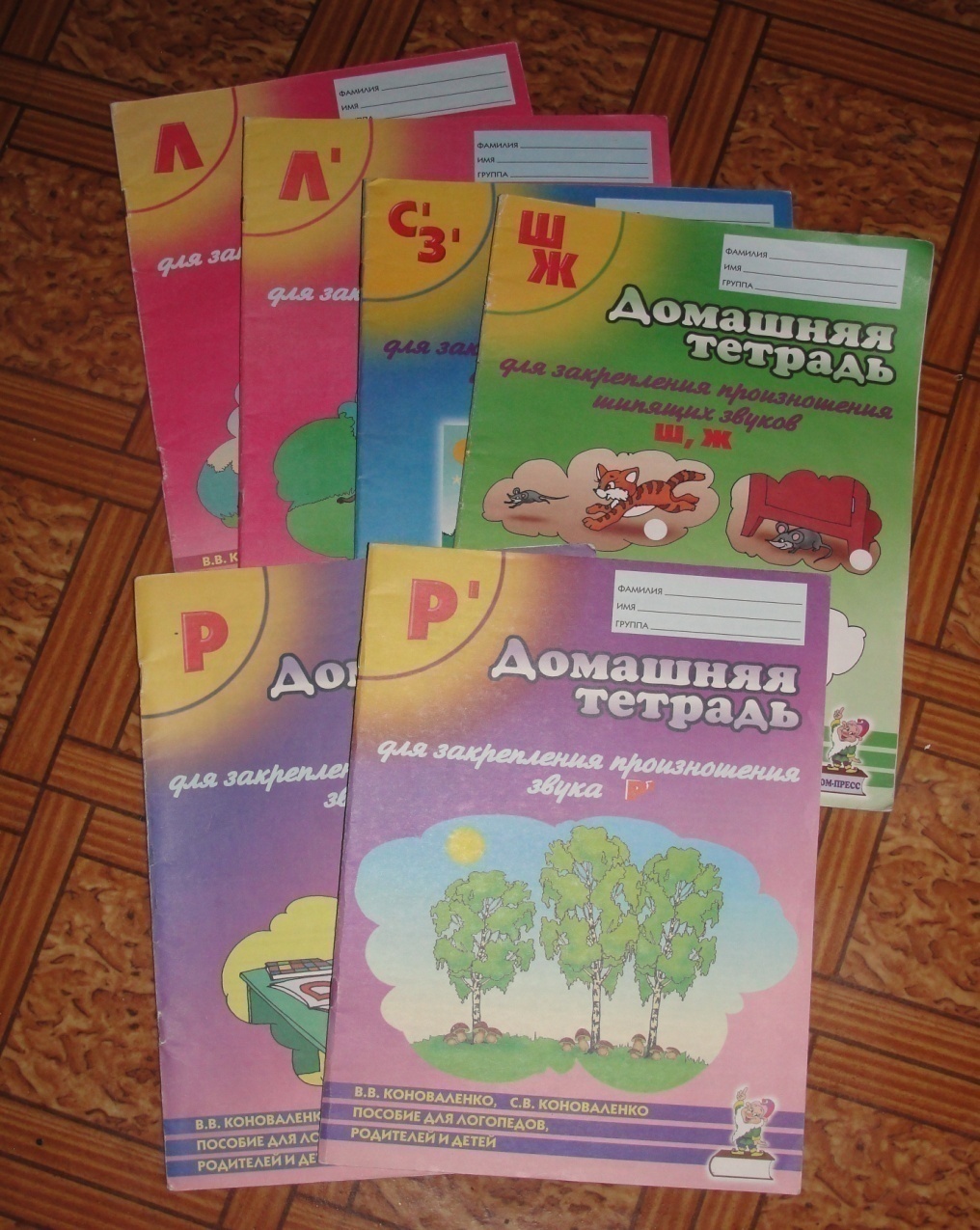 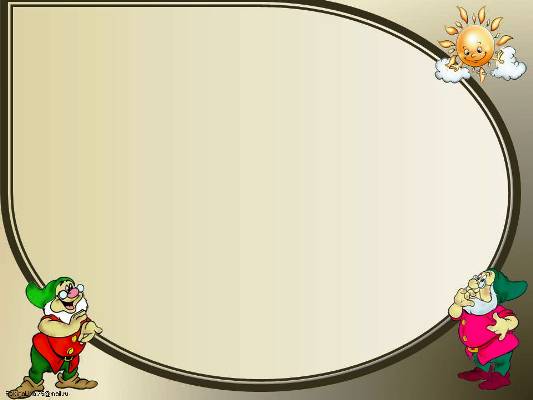 Дифференциация звуков
Развитие лексико-грамматической стороны речи
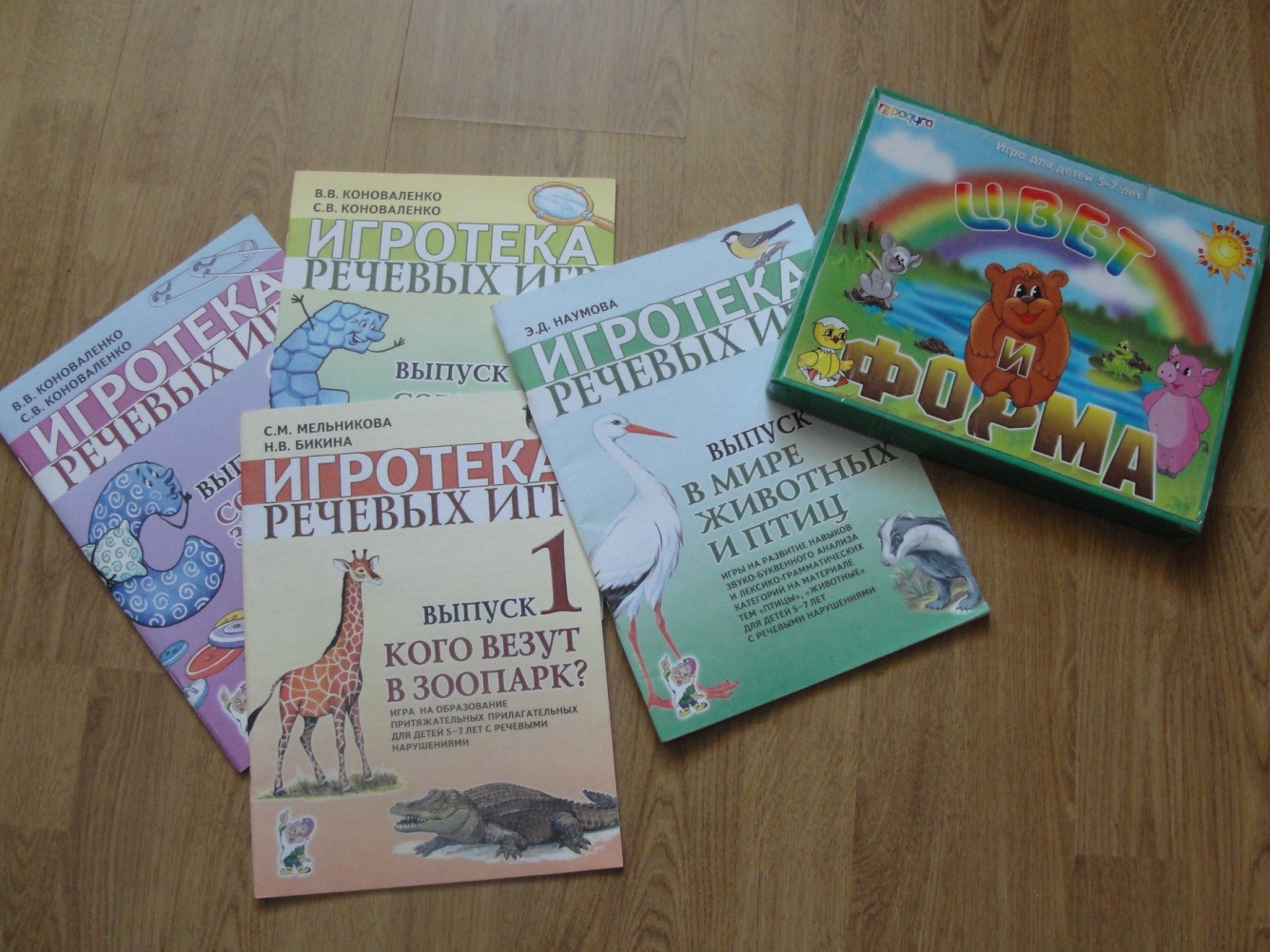 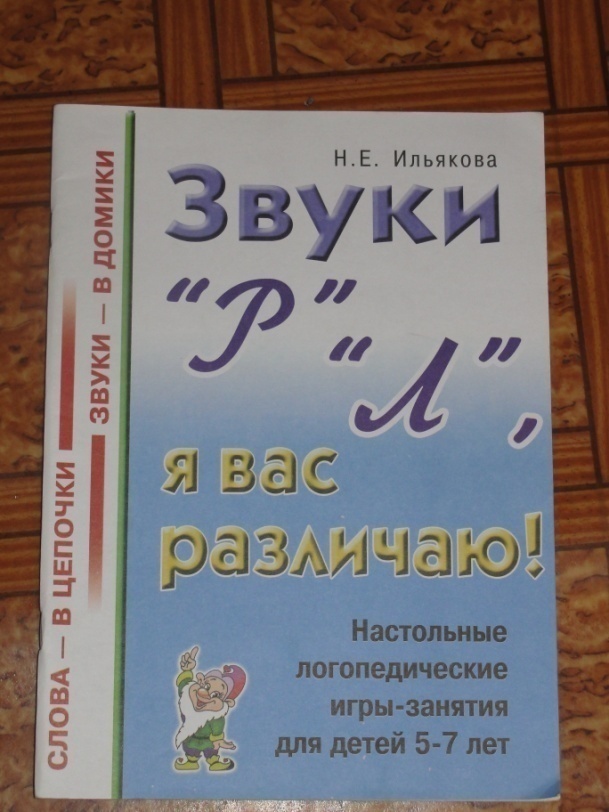 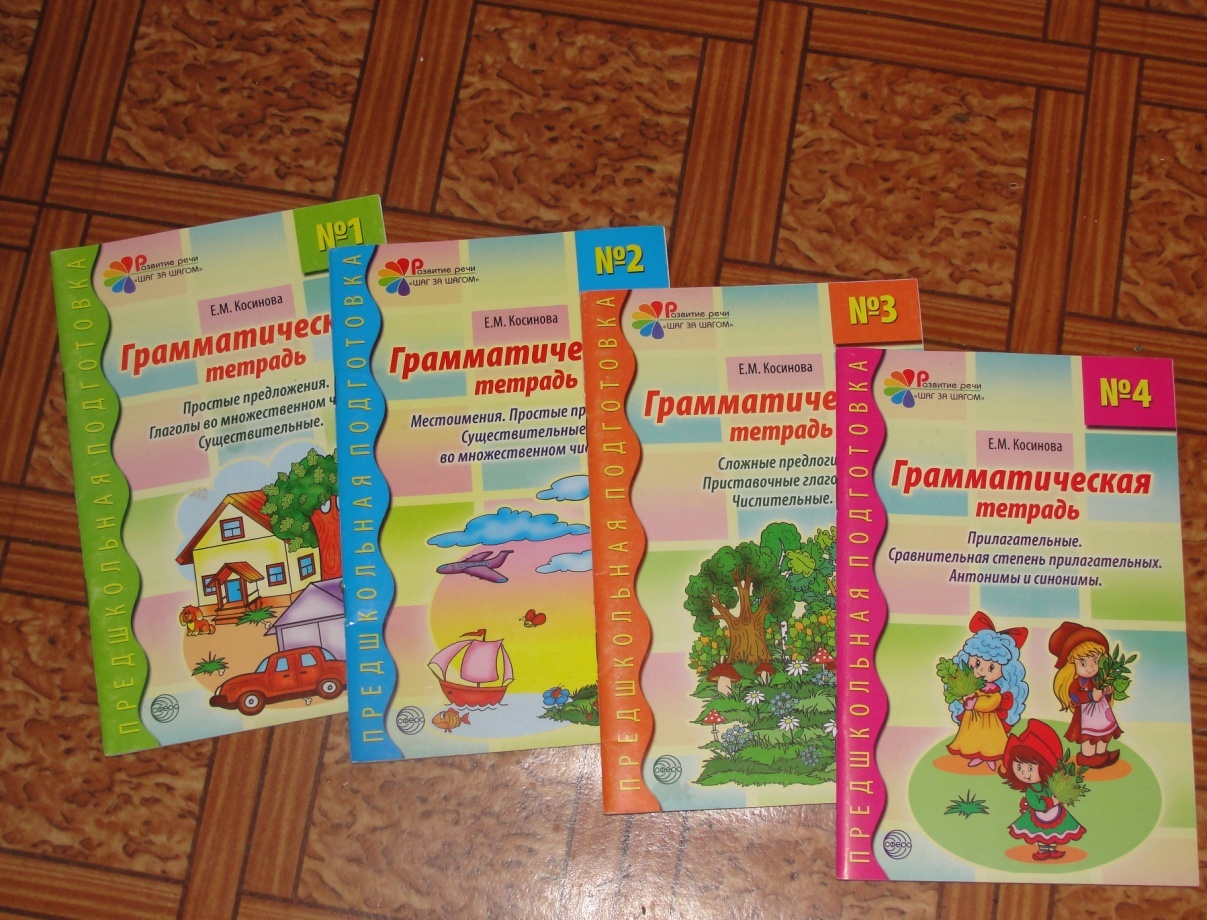 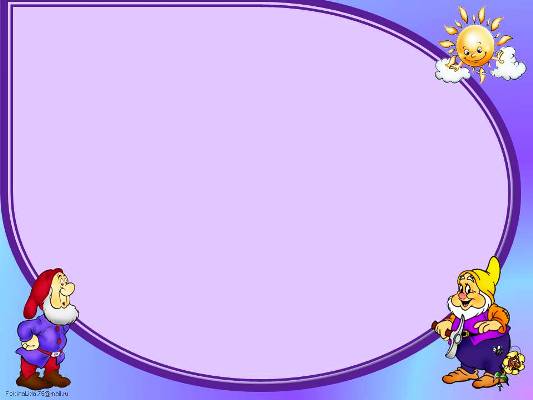 Игры для развития психических процессов
Игры для развития мелкой моторики и воздушной струи
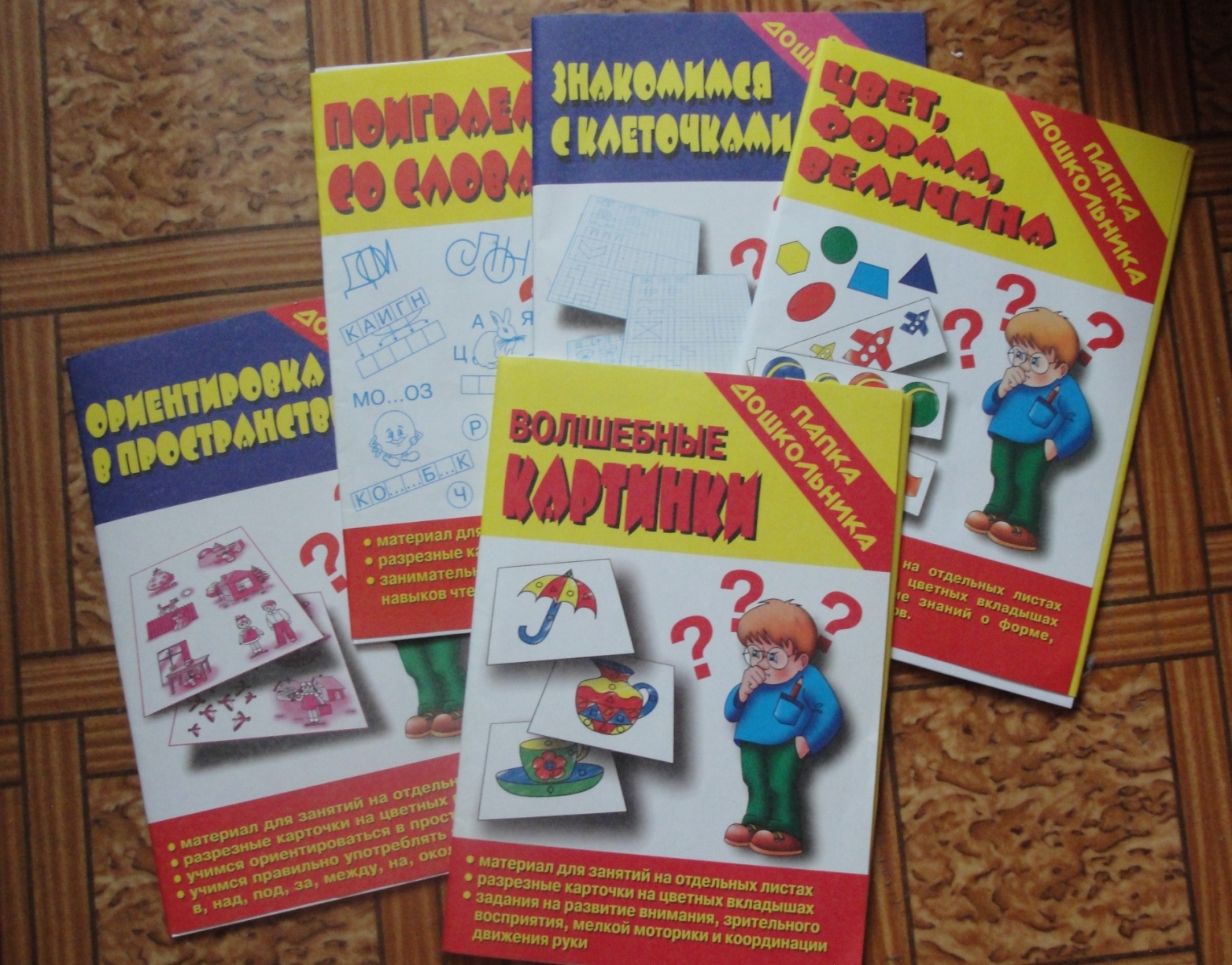 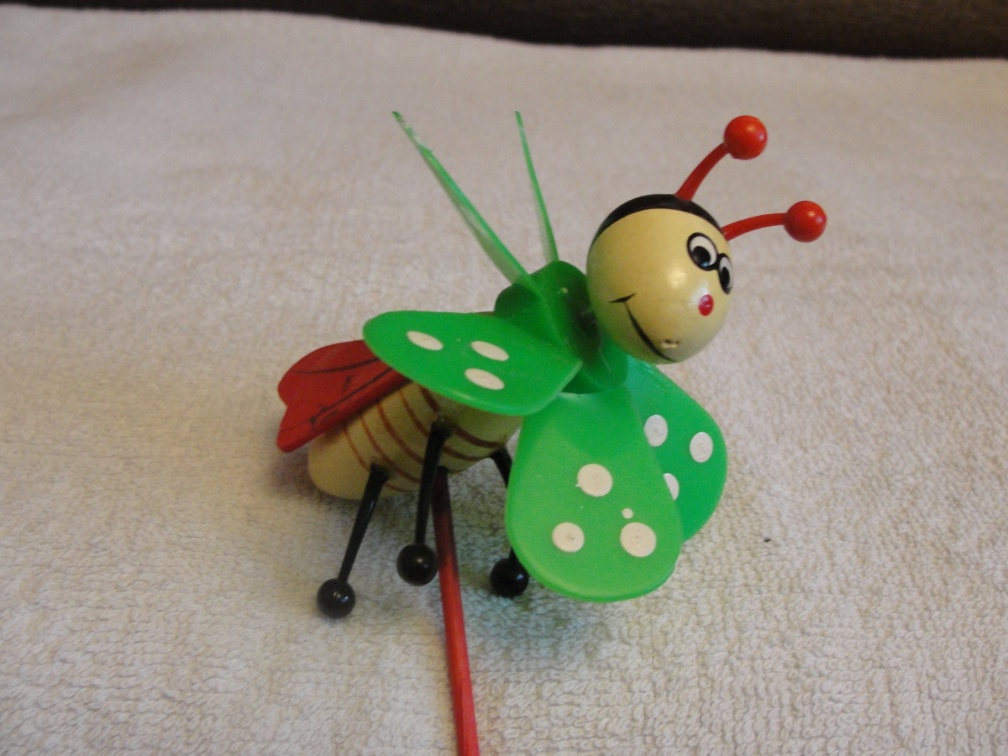 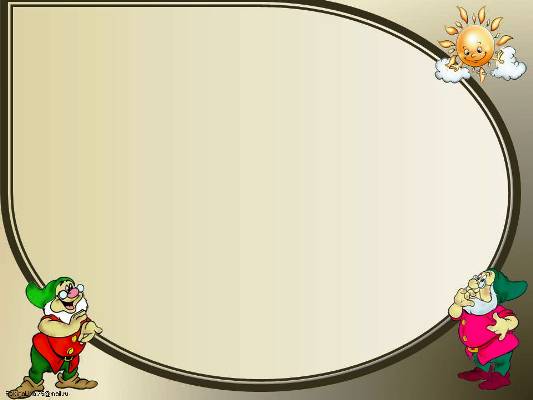 Литература для самостоятельной работы родителей с детьми
Консультации логопеда о речевом развитии
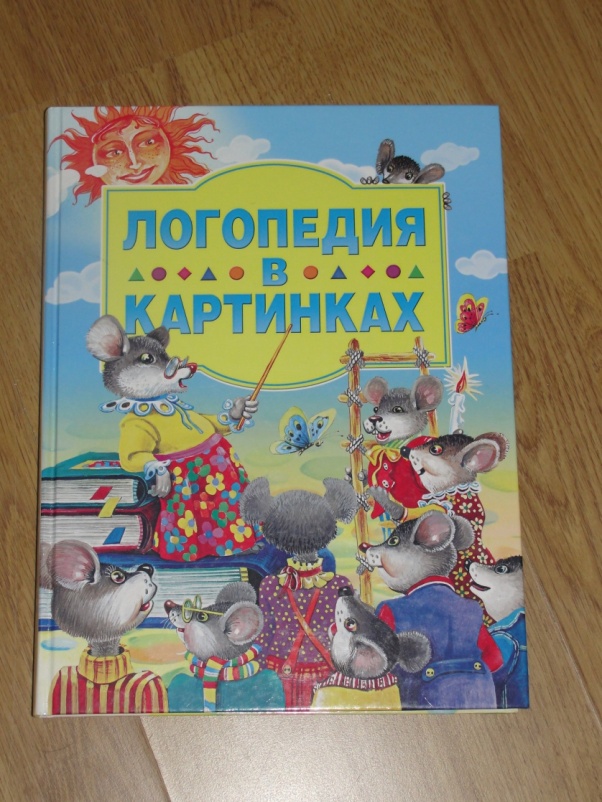 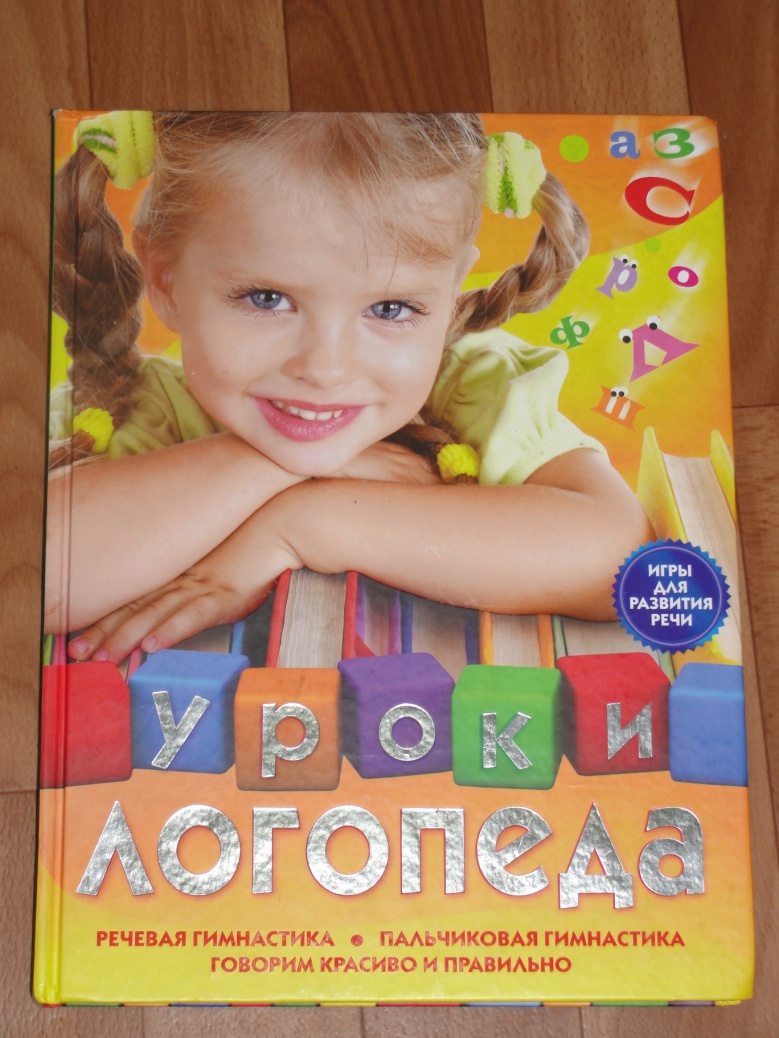 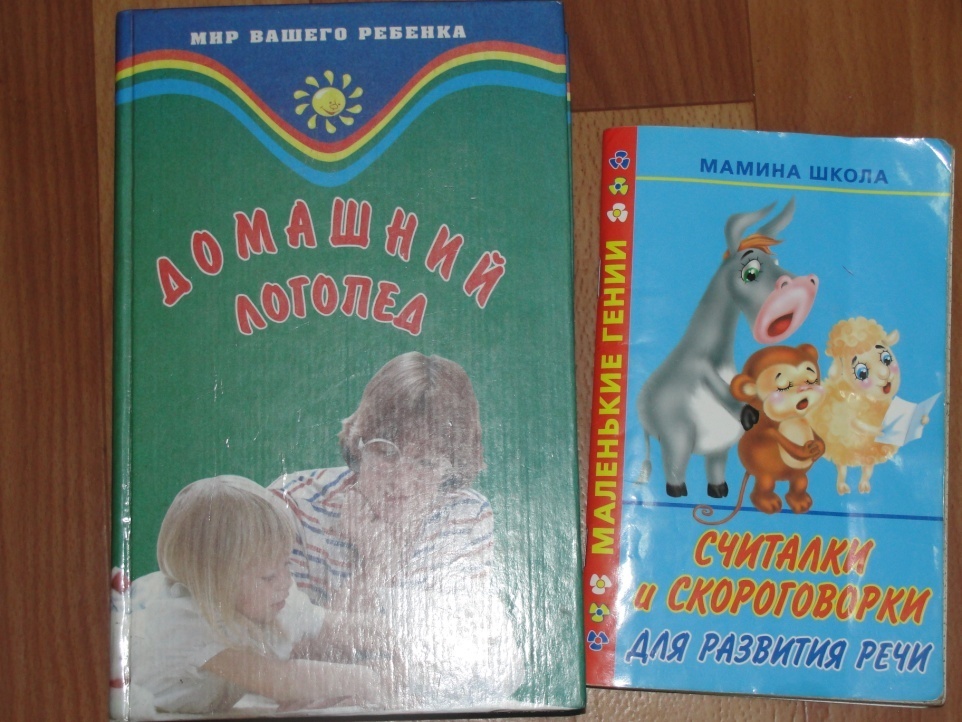 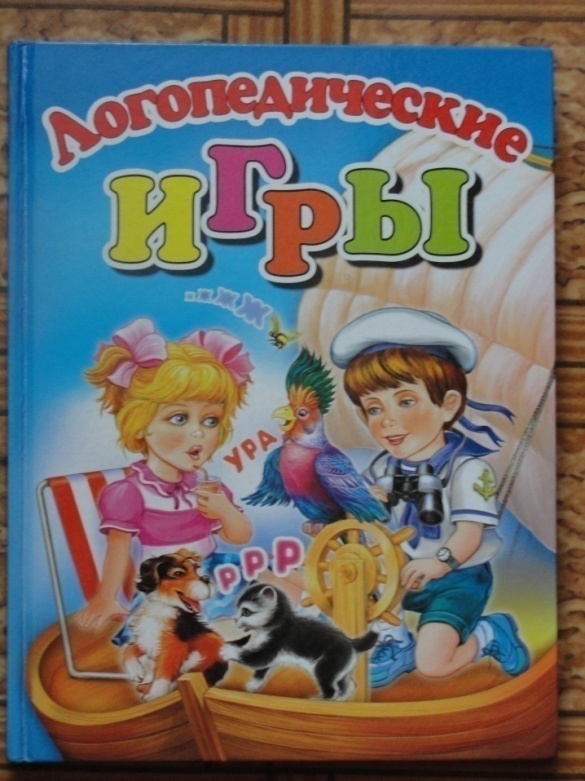 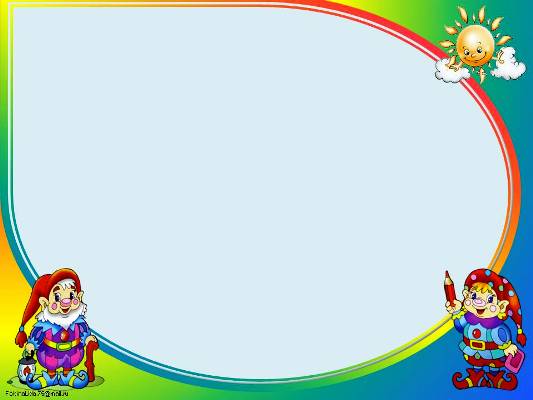 Добро пожаловать!
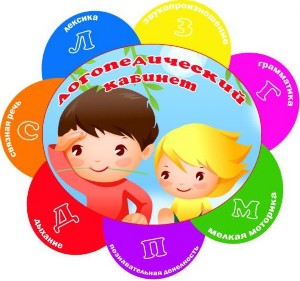